UNIVERSITY OF BIRMINGHAM POLICY COMMISSION
HEALTHY AGEING IN THE c21st CENTURY: THE BEST IS YET TO COME?
THE BACKDROP
An increasing ageing population- some 19 million over 65 by 2050 

An increasingly super-diverse society

An absence of truly effective voice
THE COMMISSION’S WORK: THE BACKGROUND
Chair, Professor Steve Field, former President of the Royal College of GP’s, Chief Inspector of General Practice, Care Quality Commission.
Commissioners, internal and external experts in public health, ageing, biomedical ethics, law, health service policy.
Deliberations informed by literature review and evidence gathering sessions in London and Birmingham in 2013.
Meetings with community elder groups and faith leaders.
WHAT IS “HEALTH”?
World Health Organisation definition

Broad implications here for environment and for the provision of services.
A HEALTHY CITY
“one that is continually creating and improving the physical and social environment and expanding the community resources that enable people to mutually support each other in performing all the function of life and in developing to their maximum potential.” WHO

Major challenges in terms of social-economic inequalities.
WORLD HEALTH ORGANISATION: GLOBAL AGE-FRIENDLY CITIES
Check list of essential featues for age-friendly cities
Public areas are clean and pleasant
Grren spaces and outdoor seating are sufficient in number, well maintained and safe
Age friendly pavements and buildings.
Physical accessibility
AGEING, HEALTH INEQUALITIES AND SOCIAL INEQUALITY
Black Report (1980) 
Marmot Report, (2009)(2010) – gap between rich and poor in the UK is greater than in ¾ of OCED countries.
Culmulative effect of this across life-span.

Marmot highlighted the fact that green infrastructure enables urban healthy living and encourages physical activity.
AGEING, HEALTH INEQUALITIES  AND SOCIO-ECONOMIC INEQUALITY
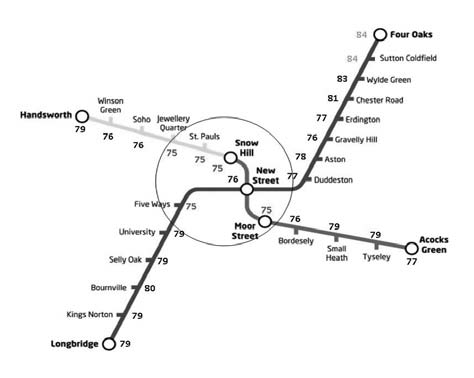 THE URBAN FOREST AND HEALTHY AGEING
DEFRA “Strategy for England’s trees, woods and forests” (DEFRA 2007)
Aims included “quality of life”

Delivery Plan 2008-2012 (Forestry Commission and Natural England,2008)  stated that  there was an aim of increasing “ the use of TWF(trees,woodlands and forests) for recreation and physical activity, promoting healthier lifestyles, enjoyment and a greater understanding of the natural environment”
ENABLING AN EXPERIENCE OF HEALTHY AGEING: LONG TERM PROJECT: PLANNING IS NEEDED
High value placed upon public services, health care, place and space, mobility and transport and personal safety

Importance of physical and social environments to healthy ageing

The need for effective transport- public  transport seen as economical, warm  and safe activity in its own right
IMPACT OF URBAN FOREST ON HEALTHY AGEING
Research studies appear to have mixed results dependant on context.
Evidence that it does have particular benefits in relation to mental health indicators 
Urban forests can facilitate the needs of older people to keep mobile- something critical for healthy ageing.
Opportunities to plan urban forests to support the needs of the elderly( see further L.O’Brian, K.Williams and A. Stewart Urban Health and health inequalities: the role of urban forestry in Britain  a  review( University of Melbourne and The Research Agency of the Forestry Commission 2010)
HOW CAN HEALTHY AGEING BE FACILITATED/SAFEGUARDED?
A question of “rights”?

A question of “voice”?
RIGHTS AND HEALTHY AGEING
Inextricable link between public health and the environment.

Public health duties imposed upon local authorities – specific provision under the Health and Social Care Act 2012.

Challenges in relation to their implementation-
THE NEED FOR “VOICE”
Champions appointed on non-statutory temporary basis- e.g. Baroness Bakewell

Older Persons Tsars- NHS National Clinical Directors, Iain Philp and David Oliver

A statutory Older Person’s Commissioner?
COMMISSIONER FOR THE OLDER PERSON
Older People’s Commissioner Bill (2004)

Commissioner for Older People (Wales) Act (2006), 

Commissioner for Older People (Northern Ireland) Act (2011).

   Attempts to include in Health and Social Care Bill 2012.

Centreforum Report, Giving Older People a Voice (2013)
ENSURING VOICE, SAFEGUARDING RIGHTS: A NEW COMMISSIONER
A body with “teeth”?

Working alongside existing bodies such as the Equality and Human Rights Commission and Care Quality Commission-
 Complementary but not supplanting-
ENSURING HUMAN RIGHTS ARE TO THE FORE IN RELATION TO OLDER PERSONS
Human Rights Act  1998

Equality Act 2010

Health and Social Care Act 2012
HUMAN RIGHTS ACT 1998
Traditional civil and political rights statement

 Problematic in framing positive entitlements
CHALLENGES IN PLANNING SERVICES  A PROBLEM OF AGEISM?
“Ageism can be seen as a process of systematic stereotyping of and discrimination against people because they are old, just as racism and sexism accomplish this for skin colour and gender. Old people are categorized as senile, rigid in thought and manner, old fashioned in morality and skills.. Ageism allows the younger generations to see older people as different from themselves, thus they subtly cease to identify with their elders as human beings”(Butler 1969 ).
RIGHTS SAFEGUARDED: A MATTER OF EQUALITY?
Equality Act 2010

Applies to a range of protected      characteristics- including age, 
Relates to direct/indirect discrimination and victimisation
Now applies to the provision of goods/services
A QUESTION OF DISCRIMINATION?
Equality Act 2010

Statutory duty of equality. s149  
 (1)A public authority must, in the exercise of its functions, have due regard to the need to—
(a) eliminate discrimination, harassment, victimisation and any other conduct that is prohibited by or under this Act;
(b)advance equality of opportunity between persons who share a relevant protected characteristic and persons who do not share it;
(c) Foster good relations between persons who share a relevant protected characteristic and persons who do not share it.
POTENTIAL OF EQUALITY LEGISLATION
Recognising diversity

Addressing discrimination in provision of goods and services- application to age discrimination post October 2013

Recognising complexity of multiple discrimination issues

But is this enough- or a race to the bottom?
HEALTH AND SOCIAL CARE ACT 2012
Role of GP Commissioning- local targeted services- better recognise the needs of a local ageing population – or does this favour the needs of majorities not minorities?

Public health functions of local authorities- target specific population needs- address healthy ageing for the future? 
New S1C NHS Act 2006- duty to have regard to the need to reduce inequalities between the people of England in respect of the benefits that may be obtained by them from the health service.
MAINSTREAMING HUMAN RIGHTS FOR THE OLDER PERSON
UN Open Ended  Working Group on Ageing
“ mainstream the concerns of older persons into their policy agendas, bearing in mind the crucial importance of family intergenerational interdependence, solidarity and reciprocity for social development and the realization of all human rights for older persons, and to prevent age discrimination and provide social integration” (UN 2010)
THE EU AND THE OLDER PERSON
EU Charter of Fundamental Rights
Article 25
“ The Union recognises and respects the rights of the elderly to lead a life of dignity and independence and to participate in social and cultural life” 
See also Article 38 
A high level of environmental protection and the improvement of the quality of the environment must be integrated into the policies of the Union and ensured in accordance with the principle of sustainable development.
COUNCIL OF EUROPE STEERING GROUP ON HUMAN RIGHTS (2014)
Recommendation of the Committee of Ministers to Member states on the promotion of the human rights of older persons. (20140
To ensure the full and equal rights and fundamental freedoms for older persons and promote respect for their dignity.
Non- discrimination
Autonomy
MOVEMENT TO A CONVENTION OF  HUMAN RIGHTS FOR THE OLDER PERSON?
On the agenda – currently subject to a Welsh Assembly Consultation (2013)


Very general eg 

“I have free will and the right to make decisions about my life”
“ I have the right to decide where I live, how I live and with whom I live”
 “I have the right to work, develop, participate and contribute”
“ I have a right to safety, security and justice”
HEALTHY AGEING IN THE CITY: AN AGENDA FOR CHANGE
A question of voice

A question of visibility

A question of equality